مقدمة في الإحصاء الحيوي مع تطبيقات برنامج الحزم الإحصائية SPSS
د. أسامة عبدالحليم سمرقندي
المشرف على إدارة الإحصاء والمعلومات
جامعة الملك سعود
Introduction to Biostatistics with SPSS Application
Osama A Samarkandi, PhD
Day 1
Session I;
•	Descriptive Statistics for univariate sample data,
•	Frequency Table,
•	Graphics and Charts.
Break
Session II;
•	Measurement of Central Tendency univariate sample data,
•	Normal Distribution (Function, and Curve), and Skewness& Kurtosis.
Session III;
•	Introduction to SPSS,
•	Data entry, definition, and labeling.

SPSS Practice

* Home Sweet Home *
Day 2
Session IV;
•	Measure of Association Appropriate for Internal and Ratio Data,
•	 Bivariate Distribution,
•	The Covariance,
•	The Pearson r,
•	The Coefficient of Determination. 

SPSS Practice

* Break *
Session V;
•	Regression & Prediction; 
•	Regression Equations, 
•	Correlation & Prediction,
•	Regression & the Sum Square. 

SPSS Practice

* Home Sweet Home *

All the best
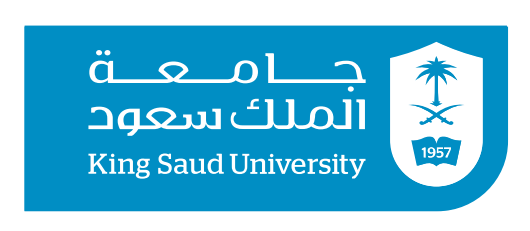 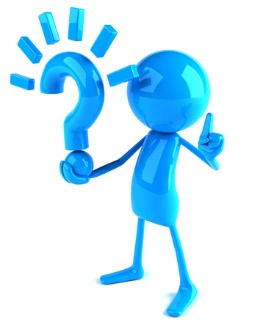